Science Assessment to Support an Illinois Nutrient Loss Reduction Strategy
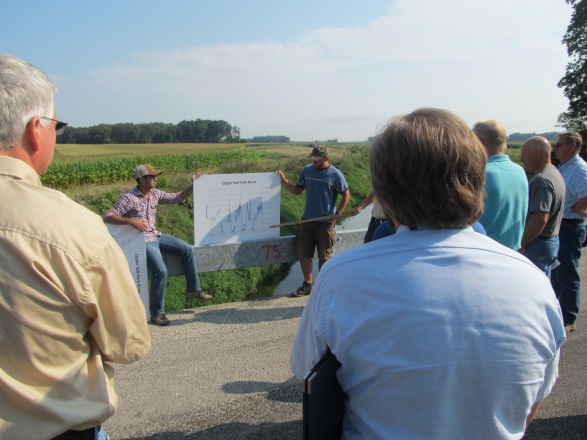 Mark David, Greg McIsaac, George Czapar, Gary Schnitkey, Corey Mitchell
University of Illinois at Urbana-Champaign
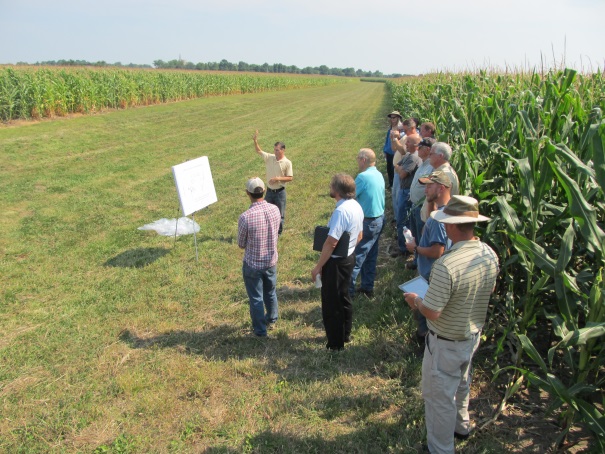 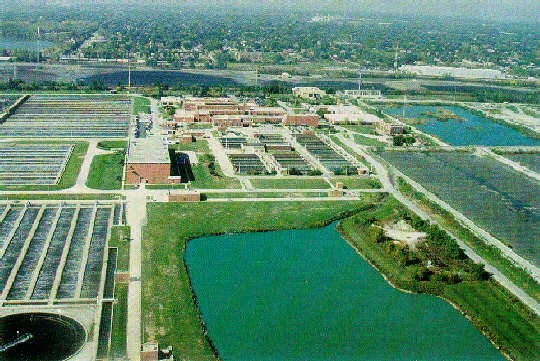 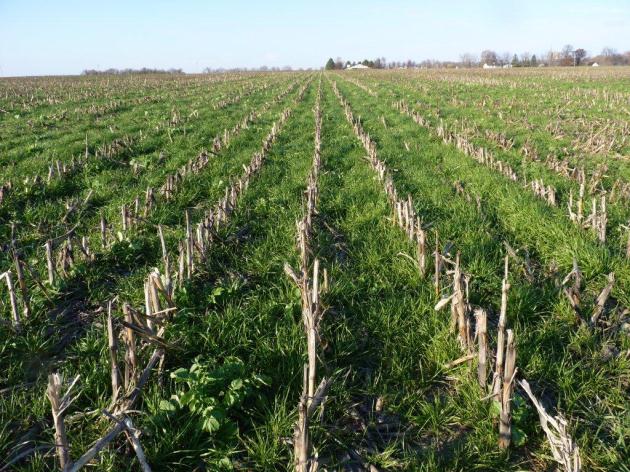 11-08-12
Technical Tasks
develop a science based technical assessment of:
current conditions in Illinois of nutrient sources and export by rivers in the state from point and non-point sources
methods that could be used to reduce these losses and estimates of their effectiveness throughout Illinois
estimates of the costs of statewide and watershed level application of these methods to reduce nutrient losses to meet TMDL and Gulf of Mexico goals
Illinois Riverine Water and Nutrients
Illinois Nutrient Concentrations(average of all rivers in state)
Riverine N and P Fluxes
Point and agricultural sources(1997-2011)
Nitrate-N and Total P Targets
Red line is target, purple is average 1997 to 2011
Illinois as % of MRB
20.2
11.3
David and Gentry (2000) 15% for total N, 10% for P
Illinois Nutrient Sources
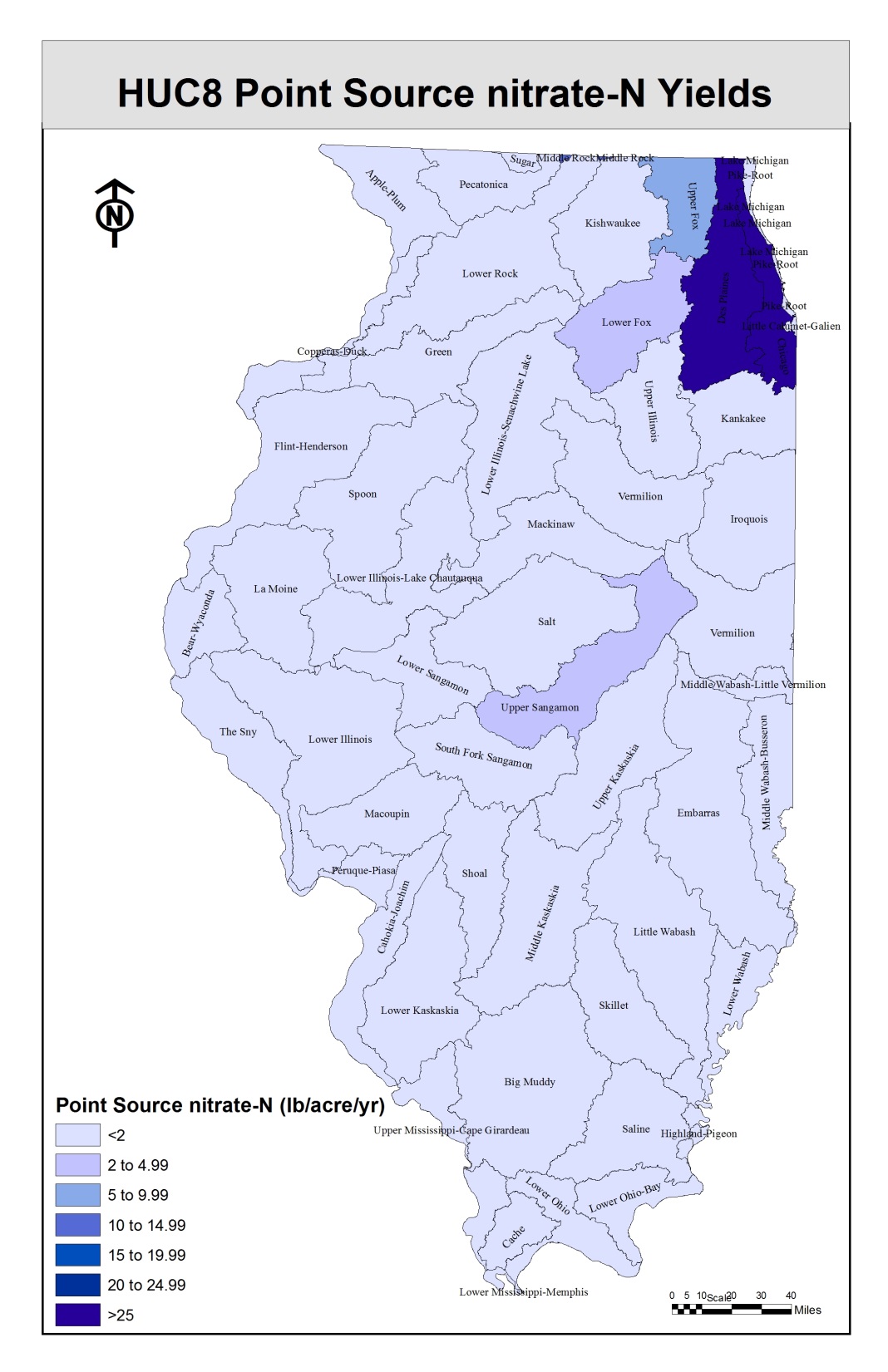 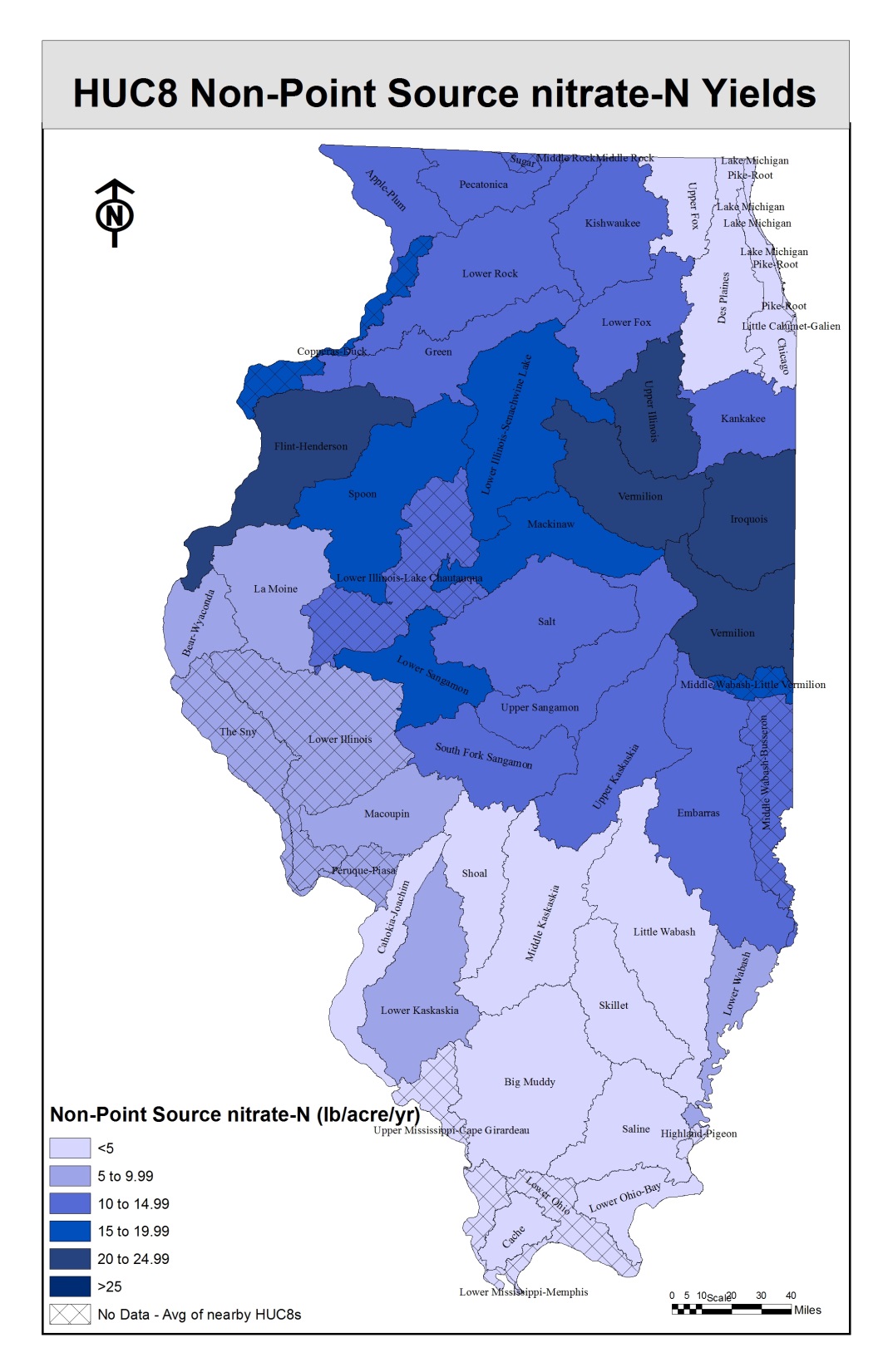 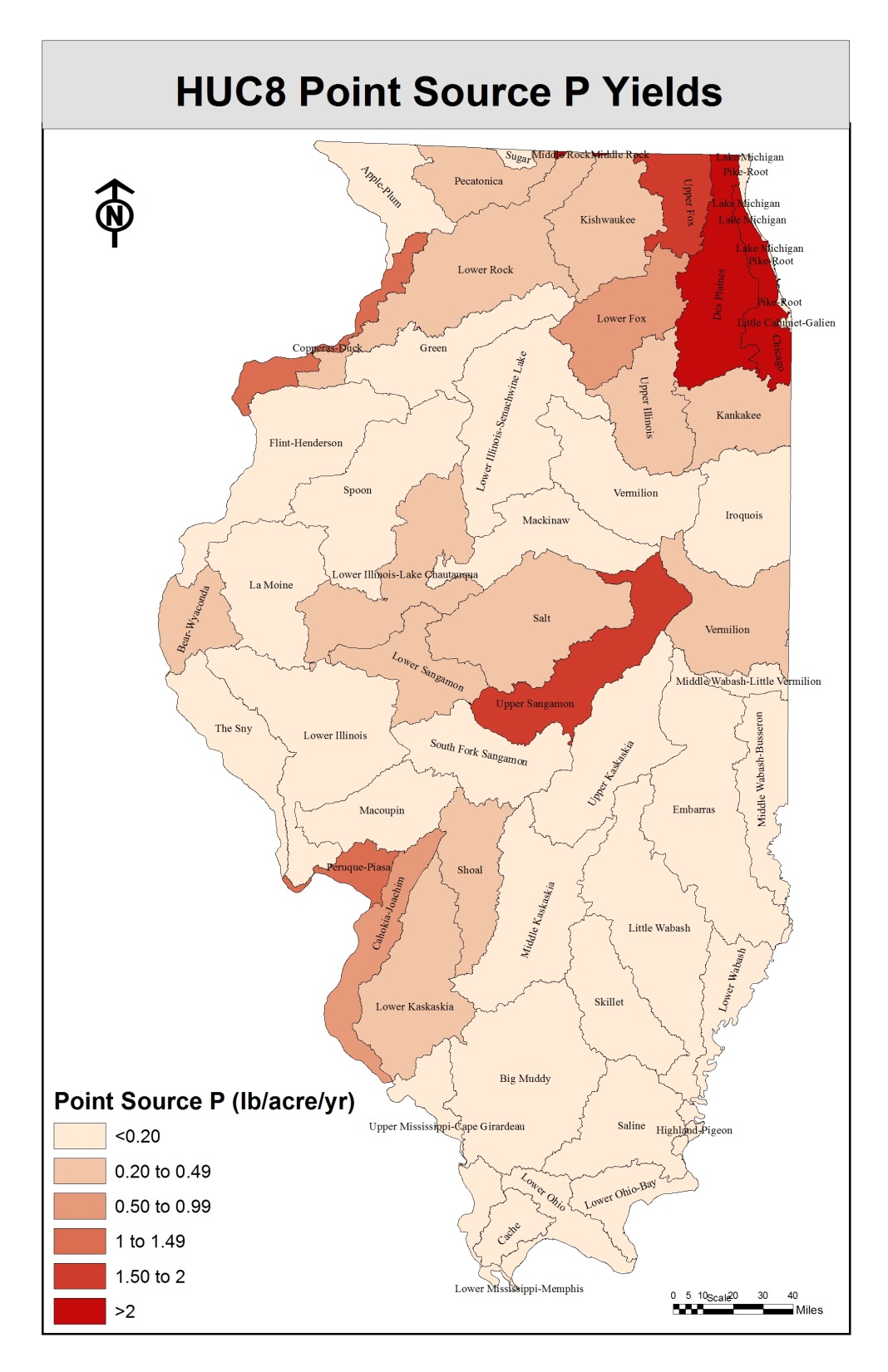 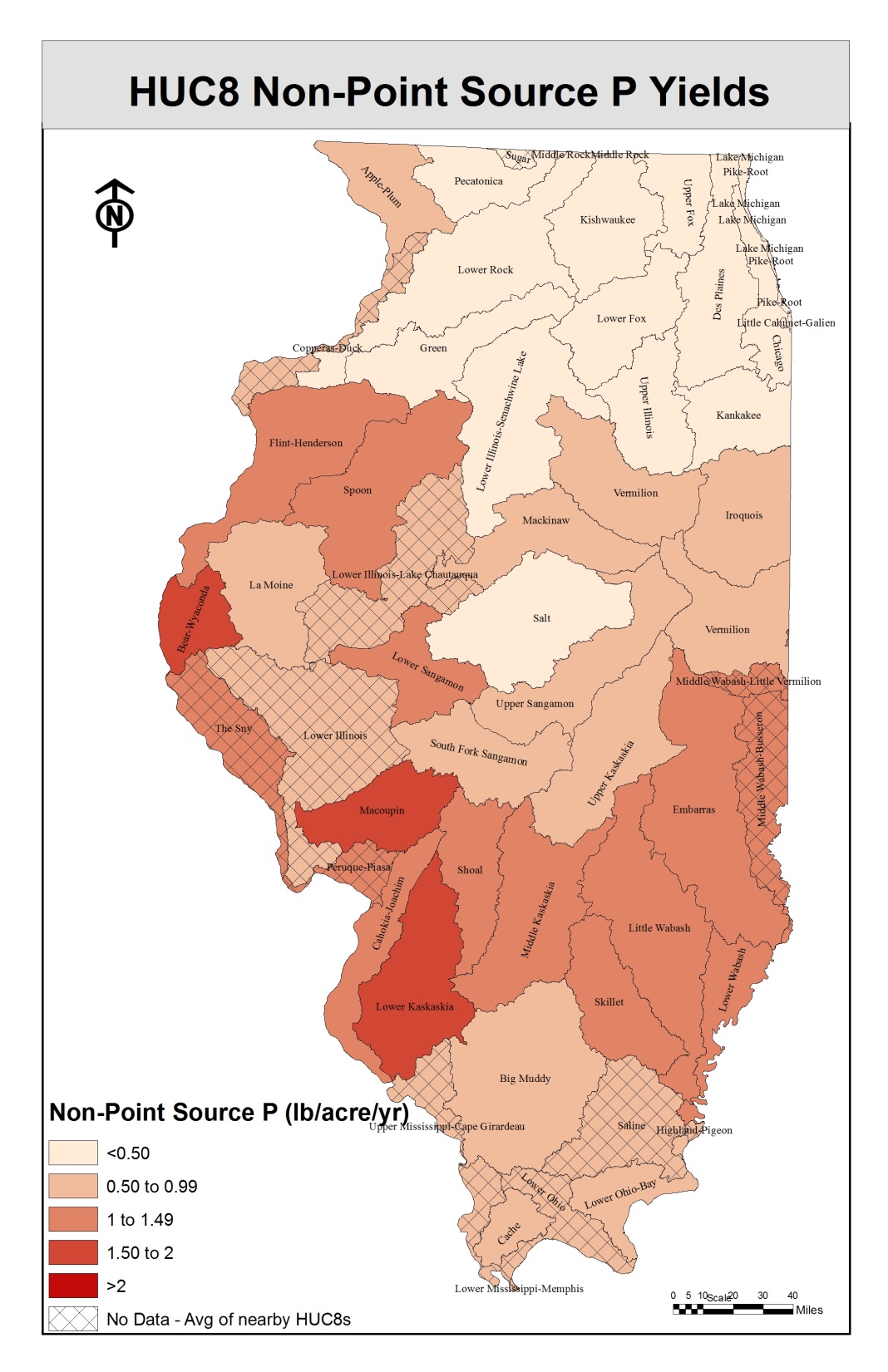 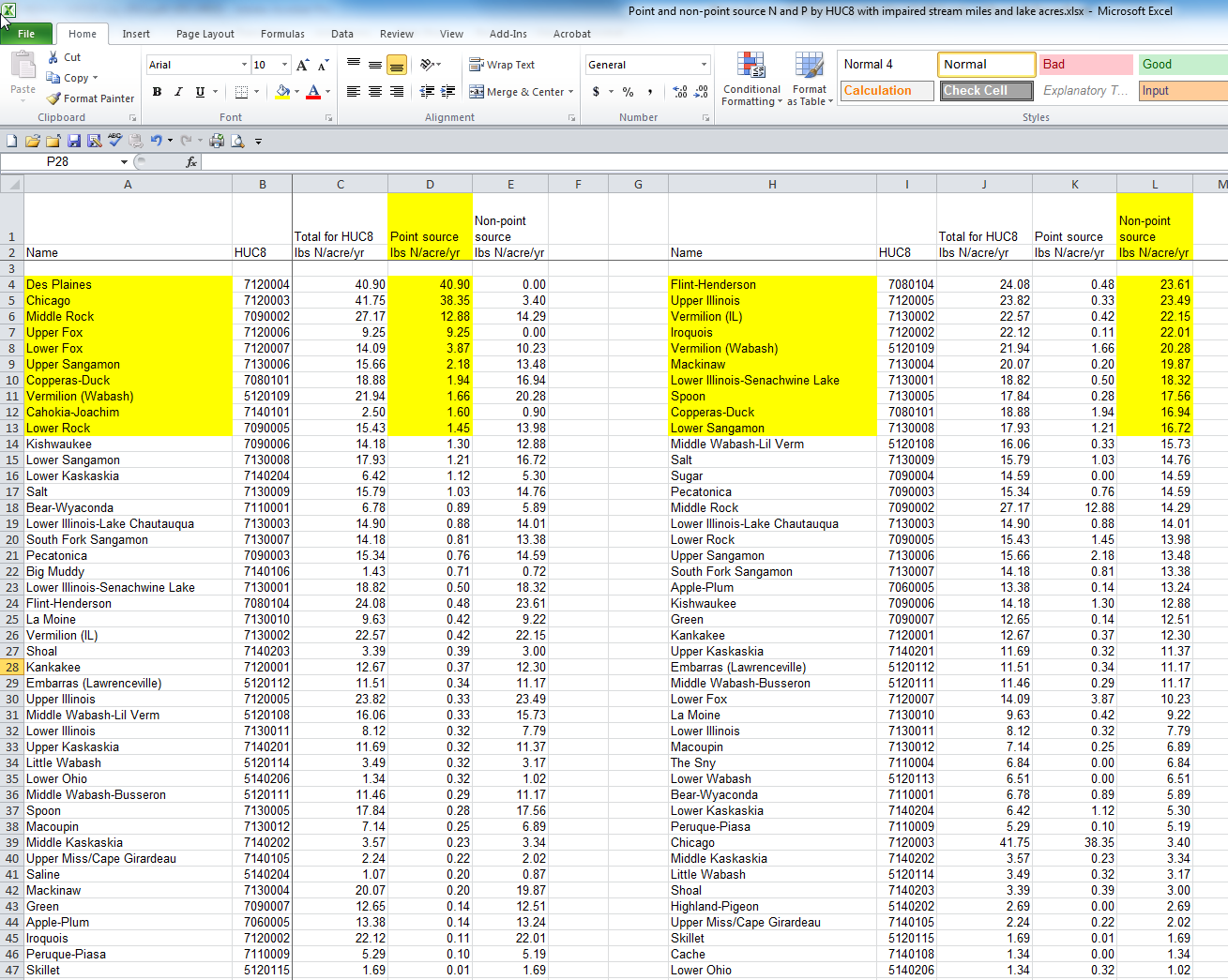 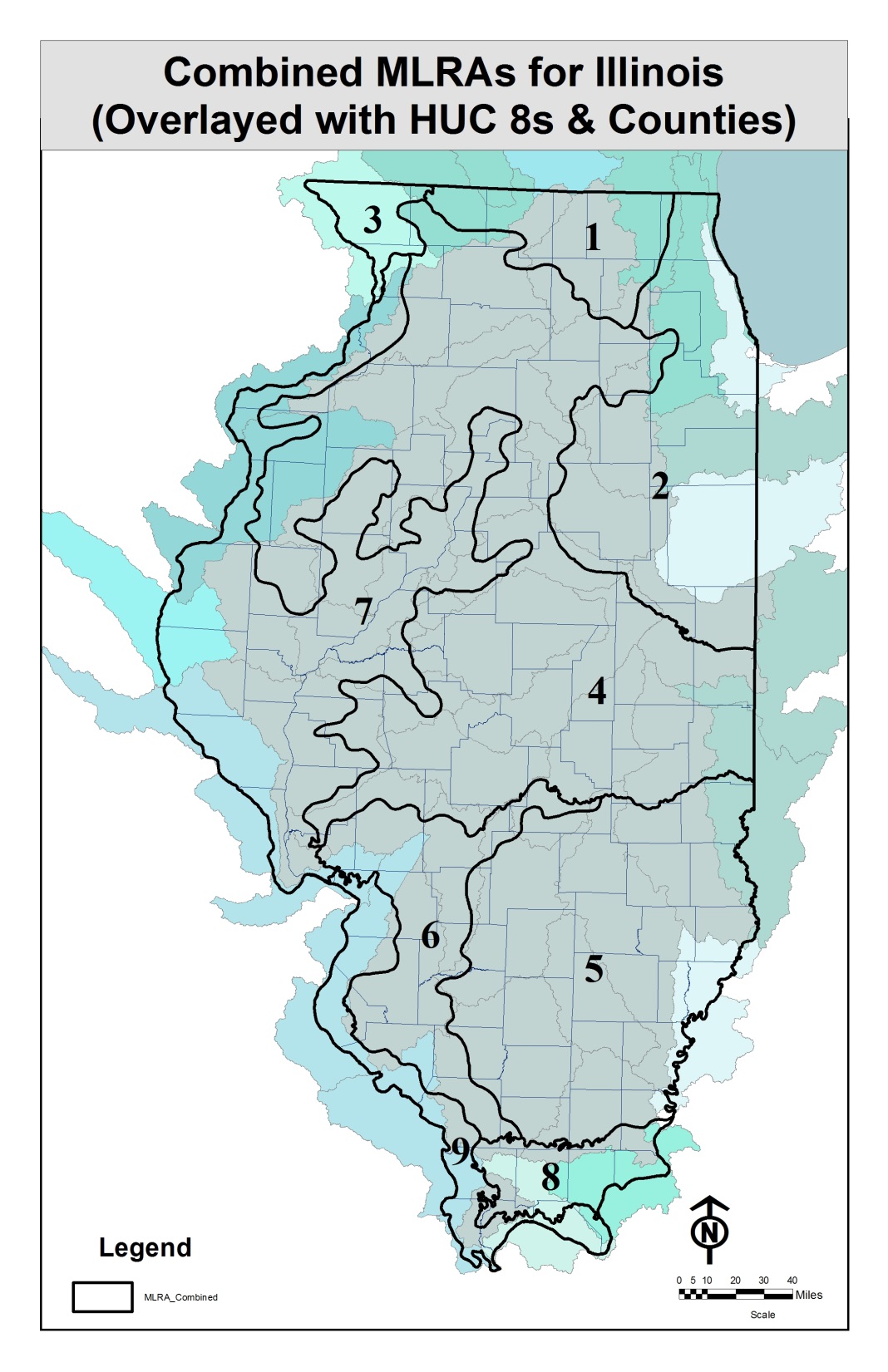 Agricultural Management by MLRA
Average crop acres and yields 2008 through 2012
Agricultural N Management by MLRA
Corn Fertilizer N by MLRA
MRTN is Maximum Return to N
Nitrate Yield by MLRA
What can we do in agriculture?
given, 
it is not typically over fertilization based on current rates and yields
may be zero or negative N & P balances in some areas of the tile drained Midwest
three types of conservation practices could help
nutrient-use efficiency (4Rs)
in-field management
off-site measures
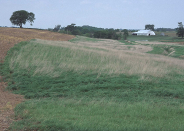 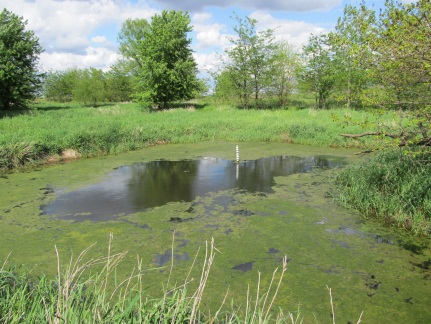 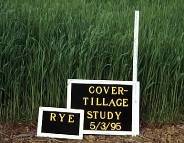 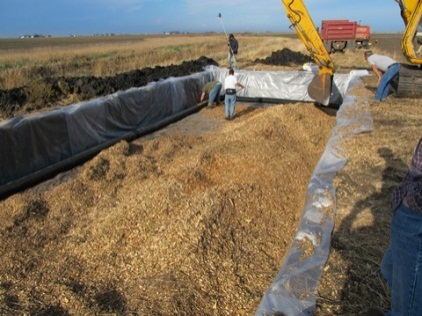 Woodchip bioreactors
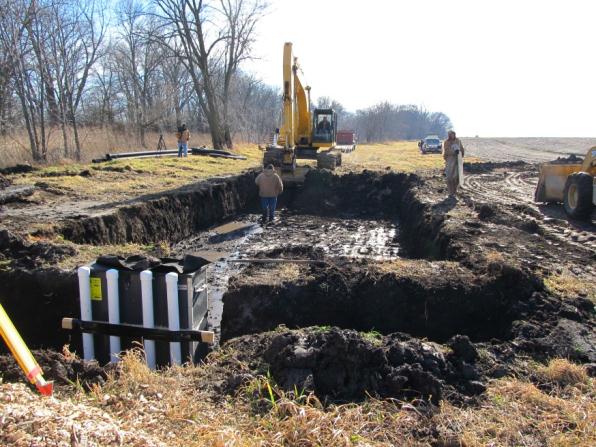 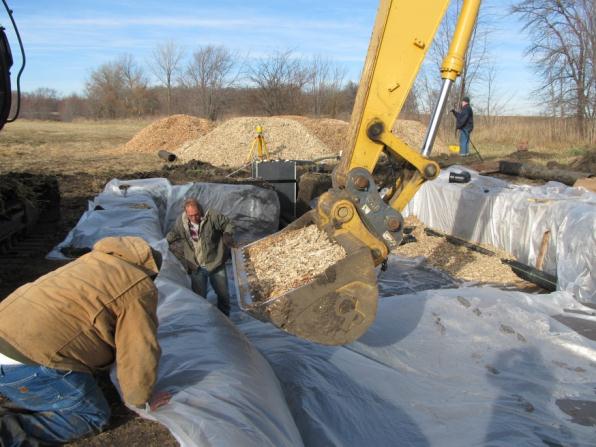 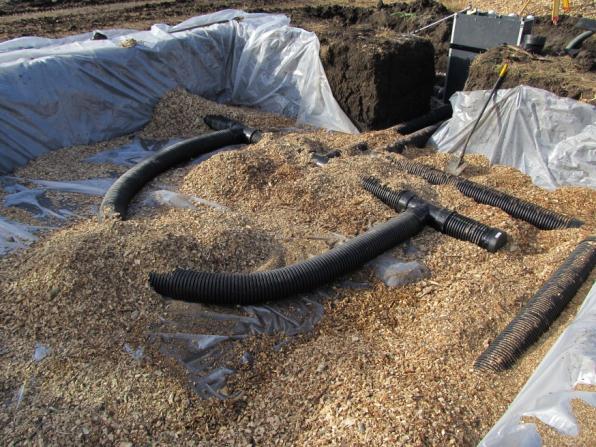 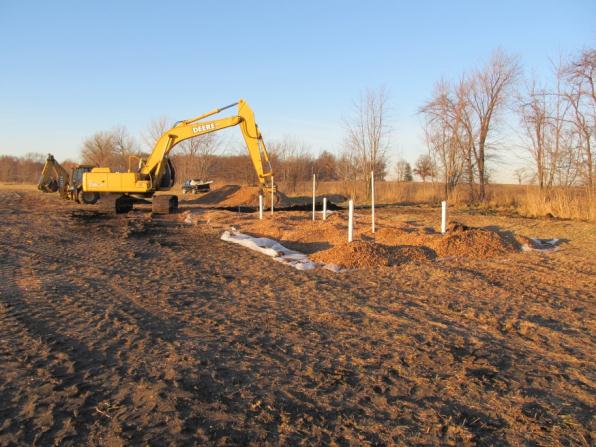 Annual ryegrass and radish 
- aerial seeding 09-08-12
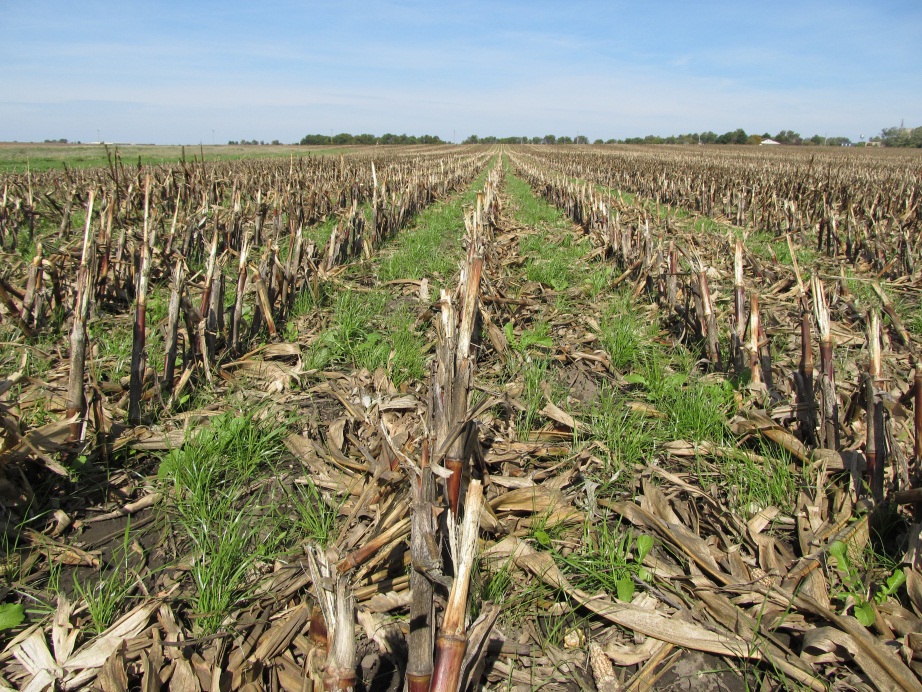 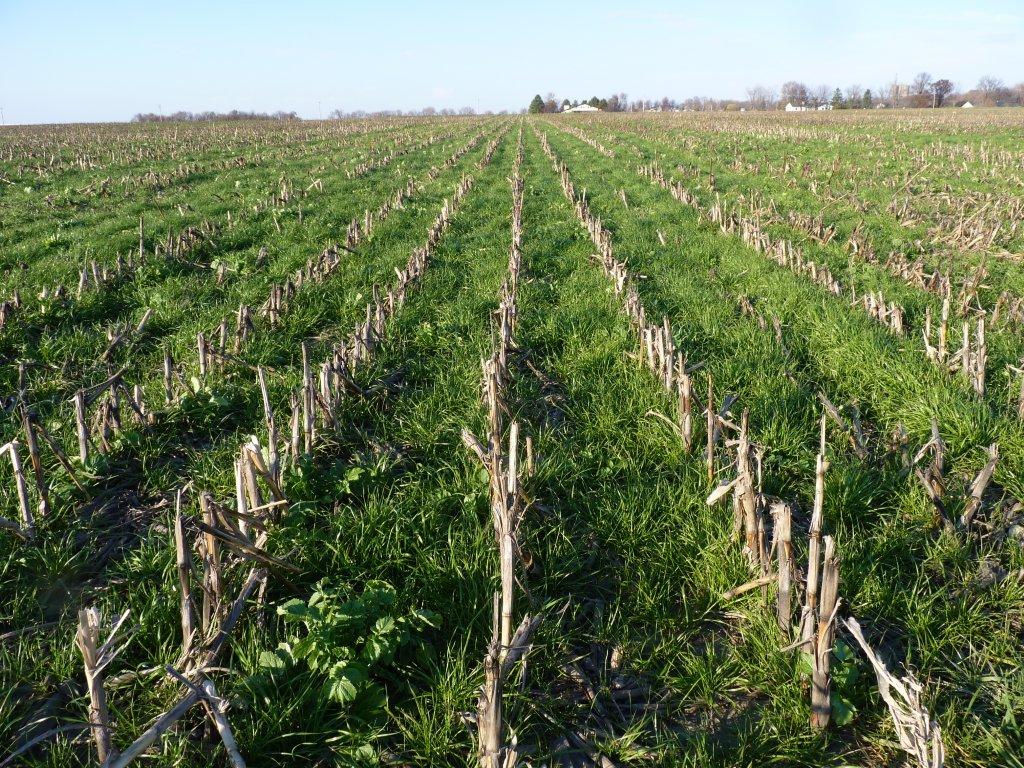 10-08-12
11-08-12
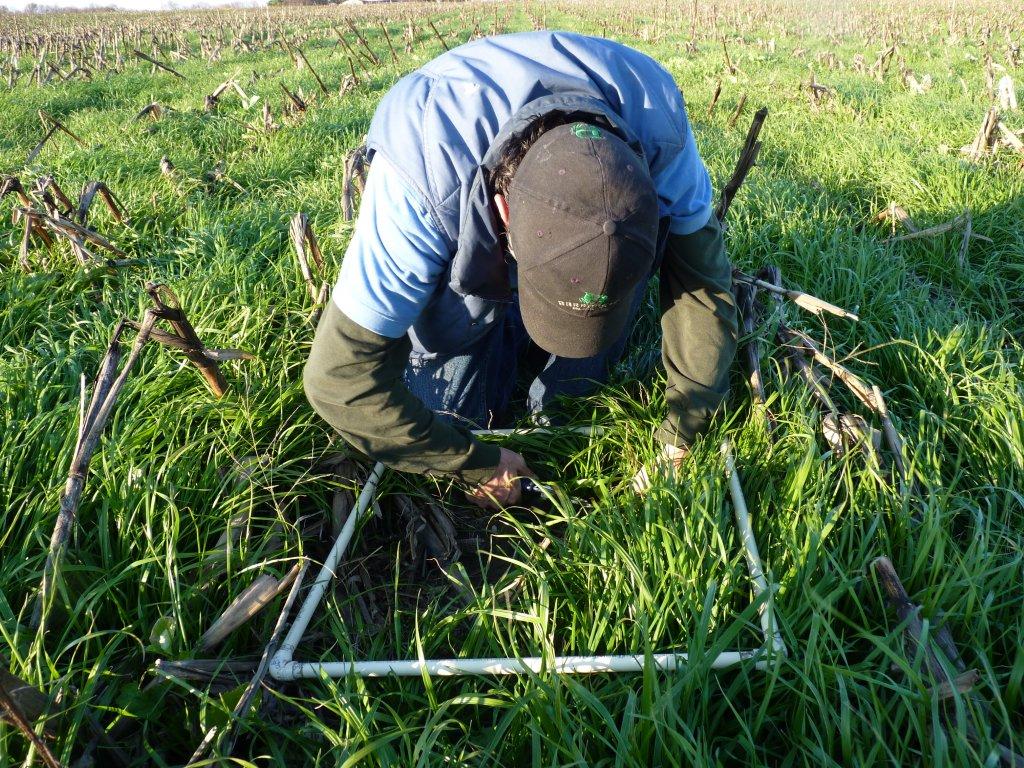 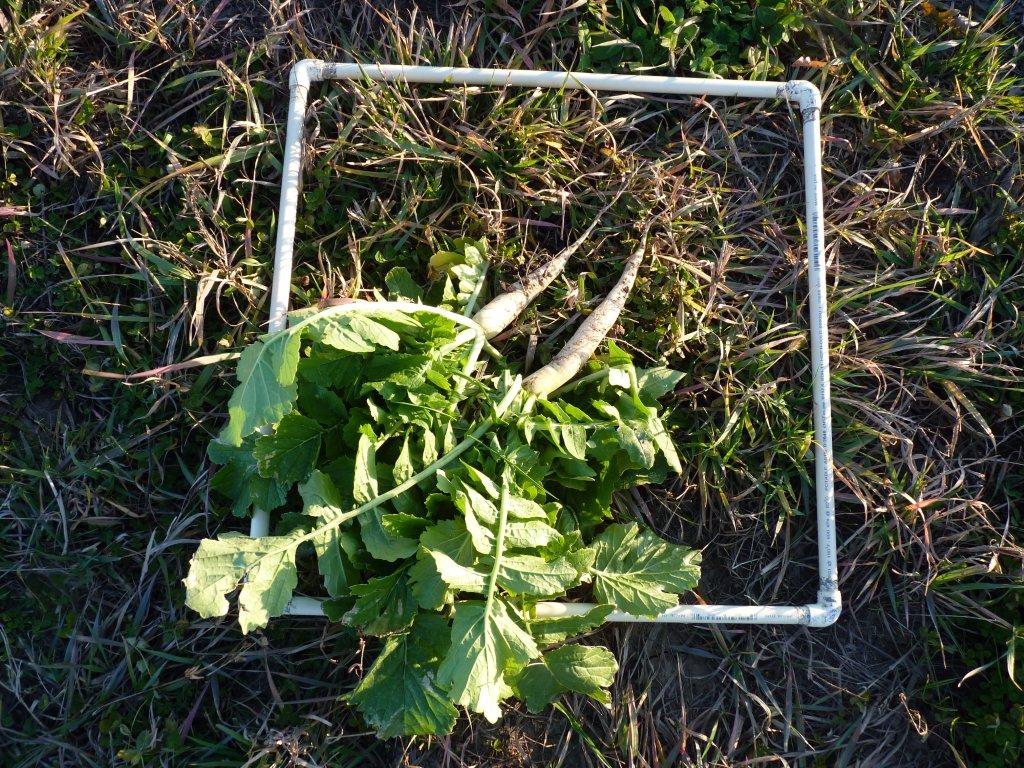 Tile installation
is faster than ever
Pattern systems
on 25 m
spacing
Nitrogen costs per acre
In-field
Edge-of-field
Land use change
Phosphorus costs per acre
In-field
Edge-of-field
Land use change
[Speaker Notes: Costs are all annualized to put on the same basis. Some have substantial first year costs.]
Example Statewide Results for N
In-field
Edge-of-field
Land use change
Point source
[Speaker Notes: This table is for nitrate reductions and applies each practice individually for the entire state to a maximum amount. It is useful to see what the impact is and the cost per lb removed. The reductions are not necessarily additive here.]
Example Statewide Results for P
In-field
Edge-of-field
Land use change
Point source
USLE method
[Speaker Notes: This table is for total P reductions and applies each practice individually for the entire state to a maximum amount. It is useful to see what the impact is and the cost per lb removed. The reductions are not necessarily additive here.]
Example Statewide N & P Scenarios
[Speaker Notes: Here we try to optimize both nitrate-N and total P reduction strategies. Cost per lb can’t really be calculated at this point. NP4 and NP5 save $ because of P changes at the 20% reduction level.]
Combined scenarios with costs by practice (million $ per year)
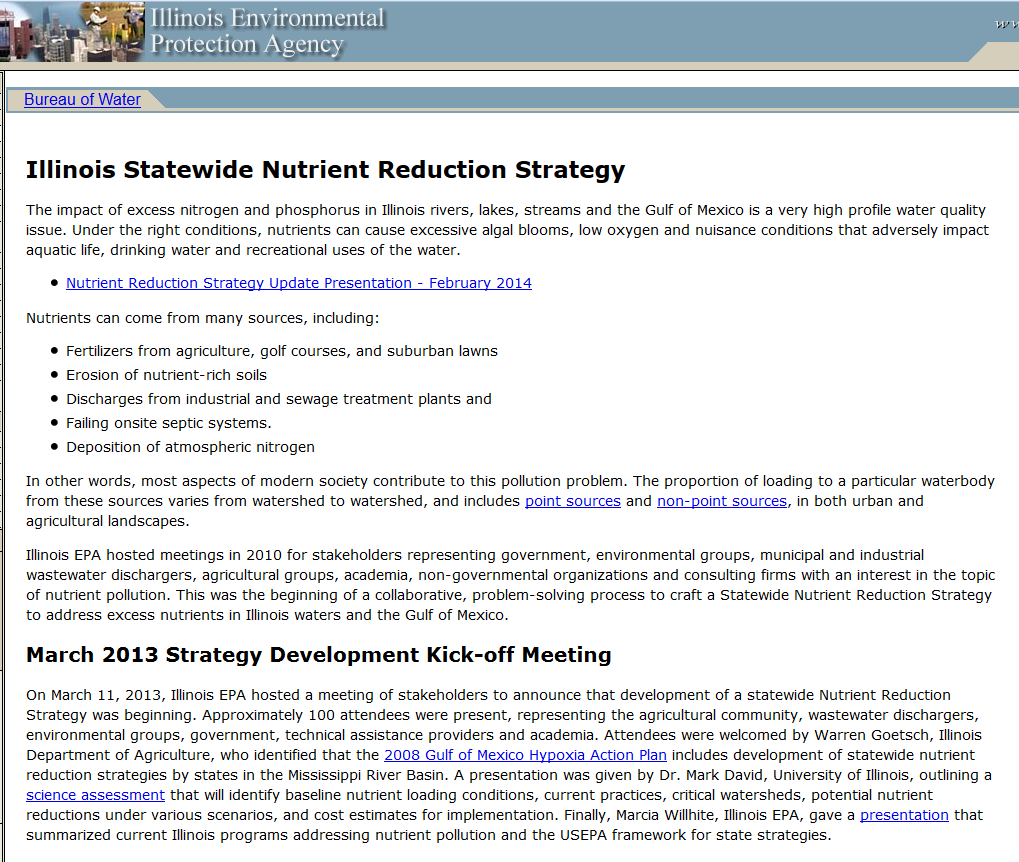 http://www.epa.state.il.us/water/nutrient/index.html
IEPA and Dept. of Agriculture
two agencies have led process
series of meetings with stakeholders in state
I made presentations as science assessment was developed
more recent meetings to develop strategy
final meeting in May
drafts of strategy have been released for comment
three groups represented
agriculture, point source, and environmental groups
Public meetings
Agriculture Subcommittee Survey
[Speaker Notes: If all these practices were adopted by 2025 there would be about a 15% reduction both nitrate and total P stream loads from agriculture.]
Conclusions
no simple solution, or one method to achieve goals
will take a range of point and non point source reductions to meet targets
initial focus could be:
point source P reductions ($114 million per year)
tile-drained nitrate reductions by agriculture (range of costs)
strategy to get us started